GLOBAL HOUSEHOLD GOODS CONTRACT (GHC)
New program delivering quality service for Defense Department, Coast Guard, & families.
HomeSafe Alliance providing services for:
Household Goods Shipments
Unaccompanied Baggage Shipments
Storage-In-Transit Warehouse Services
Shipments in and out of Non-Temporary Storage (coming in the future)
New digital management systems
DOD’s MilMove
HomeSafe Connect
Gradual phase-in spanning several years

Learn more at www.MilitaryOneSource.mil/GHC
Benefits for Customers
Enhanced Communication
Single Point of Contact 
24/7 Customer Support 
   Modern, Digital Management Systems
Mobile Application  
Shipment In-Transit Information
   Simplified Claims Process
Electronic Inventories for Loss/Damage
Streamlined Inconvenience Claims 
   Greater Utilization of Resources (trucks / storage / routes)
More Scheduling Options
Increased On-Time Pick-Ups & Deliveries
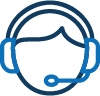 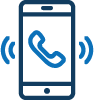 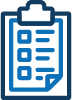 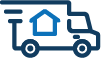 [Speaker Notes: GHC Program Overview PowerPoint Presentation Slide: For use during team meetings, Commander Calls, personal property counseling sessions, relocation assistance/educational events, etc.

The following are talking points to use while showing this slide.
The Global Household Goods Contract (GHC) was designed to provide the DOD with a new model for moving personal property. The GHC program is focused on improving the relocation experience for Defense Department and Coast Guard personnel, and their families by offering:
Enhanced Communication: 
A HomeSafe Customer Care Representative will be assigned to your account to serve as a single point-of-contact for any questions or concerns throughout your moving experience. 
You can also expect increased support hours (24-hour, 7-day per week) and decreased wait times when calling (4 minutes or less). 
Modern, Digital Management Systems: 
You will find easy to use, secure, mobile-device friendly systems to coordinate all phases of your move right from a cell phone or tablet. 
You can expect in-transit information about your shipments, which includes real-time location tracking once the moving truck is within 10 miles of your residence.
Simplified Claims Process: 
Thanks to online, easy-to-read, electronic inventories with photos of your belongings, you will have a much easier and quicker time identifying and sharing information about any loss or damage to your belongings. 
In instances of late pick-ups or missed delivery dates, you can work directly with HomeSafe for a more streamlined inconvenience claim compensation process based on all individuals on your relocation order.
Greater Utilization of Resources:
The single move manager model means HomeSafe will be able to utilize trucks, storage and routes more effectively, resulting in:
More options for scheduling your pack out, pick-up and delivery.
Shorter transit times with increased on-time pick-ups and deliveries.

HomeSafe Alliance will serve as the “single move manager” responsible for the packing, shipping, storage, delivery and unpacking of household goods throughout the world. To accomplish this, HomeSafe will utilize commercial moving companies to handle your belongings.
HomeSafe will be your primary contact for scheduling and managing moves under GHC.
The DOD will oversee HomeSafe’s performance, and your local transportation office will remain your primary DOD contact to ensure quality service.
Currently, GHC focuses on providing services associated with household goods shipments, unaccompanied baggage shipments, and storage-in-transit warehouse services.
In the future, GHC will also support the movement of household goods to and from non-temporary storage (NTS) warehouses. 
GHC does not affect the movement of privately owned vehicles (POV). 
For full or partial Personally Procured Moves (PPM), you will continue to work with your service branch. 

Under GHC, two new online systems (DOD’s MilMove and HomeSafe Alliance’s HomeSafe Connect), will be used in place of the Defense Personal Property System (DPS). These user-friendly systems will provide the opportunity to oversee your move in a whole new way, making it easier than ever before to request, track and manage your shipments.
The implementation of GHC is estimated to span several years. Shipments will begin with a gradual phase-in of all domestic (CONUS) moves, followed by a gradual phase-in of all international (OCONUS) moves. 
Current plans propose that each installation will begin their phase-in to GHC with a small number of select shipments, followed by a gradual increase of shipment volume and type until eventually all inbound and outbound moves are serviced under GHC.
Because of this gradual phase-in of installations and shipments, not everyone will immediately move under GHC. Shipments not selected for GHC will continue to move under the legacy program.
Customers are encouraged to connect with their local transportation office for additional details on when GHC shipments will begin for specific areas and installations.
Visit the GHC Information Page at www.MilitaryOneSource.mil/GHC to learn more about the new program and to access a variety of resources such as fact sheets, frequently asked questions, phase-in updates, and more.]